添加标题
powerpoint template
xiazaii
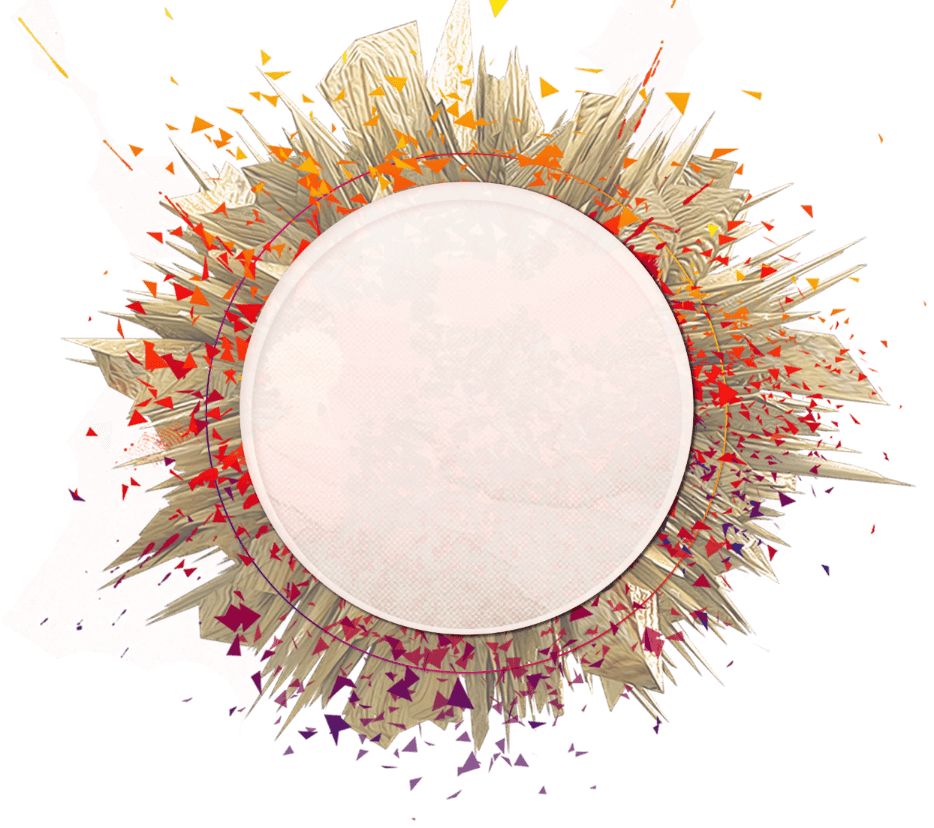 01 · 请在此处添加标题
02 · 请在此处添加标题
目录
CONTENTS
03 · 请在此处添加标题
04 · 请在此处添加标题
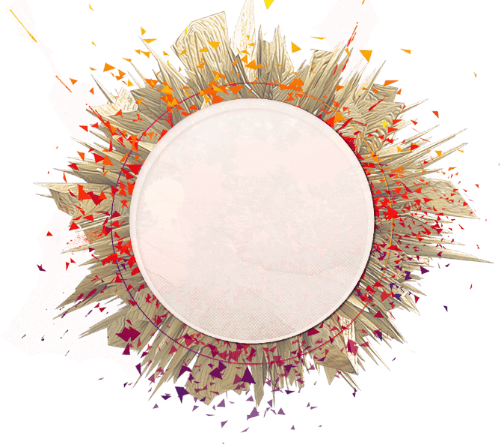 1
请在此处添加标题
Creativity / Innovation / Specialty / Exquisite
请在此处添加标题
NO.2
NO.1
NO.3
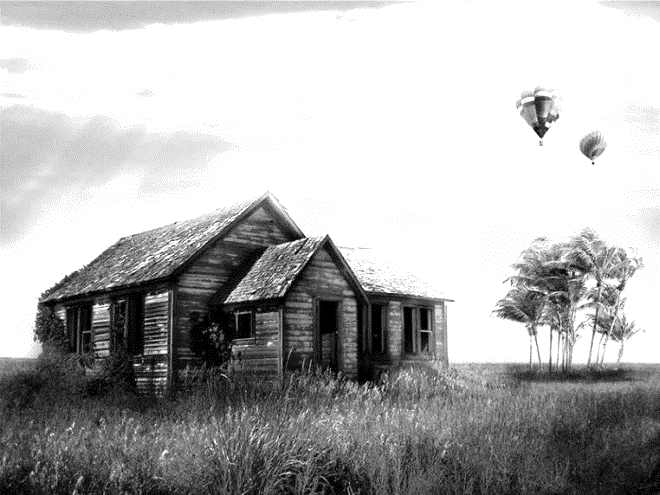 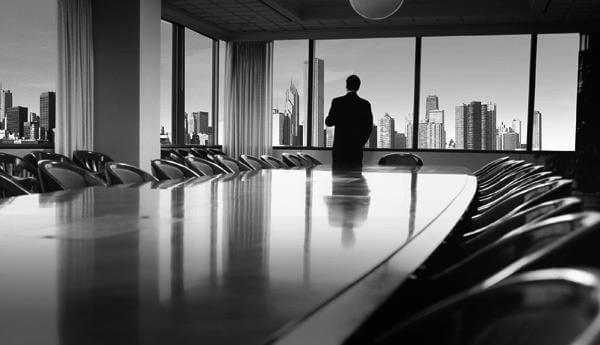 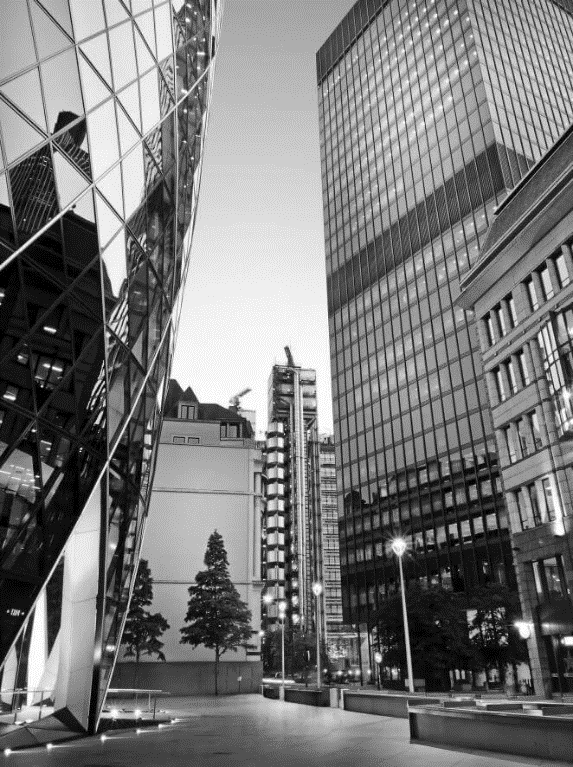 Past
Present
Future
严谨的逻辑思维、创意的图示化表达，带来精美、创意、动感、形象的全新PPT体验。
严谨的逻辑思维、创意的图示化表达，带来精美、创意、动感、形象的全新PPT体验。
严谨的逻辑思维、创意的图示化表达，带来精美、创意、动感、形象的全新PPT体验。
请在此处添加标题
98%
65%
MN
US
BR
AU
MN
AU
LT
CD
AU
MN
KL
BR
US
Design & Creativity
拥有优秀的专业设计团队，严谨的逻辑思维、创意的图示化表达，带来精美、创意、动感、形象、时尚的全新PPT体验。
请在此处添加标题
添加标题
添加标题
添加标题
Design & Creativity
我们拥有优秀的专业设计团队，严谨的逻辑思维、创意的图示化表达，带来精美、创意、动感、形象、时尚的全新PPT体验。
请添加标题
请添加标题
请添加标题
请添加标题
严谨的逻辑思维、创意的图示化表达，带来全新PPT体验。
严谨的逻辑思维、创意的图示化表达，带来全新PPT体验。
严谨的逻辑思维、创意的图示化表达，带来全新PPT体验。
严谨的逻辑思维、创意的图示化表达，带来全新PPT体验。
请在此处添加标题
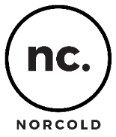 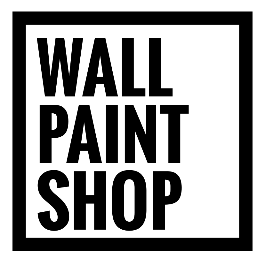 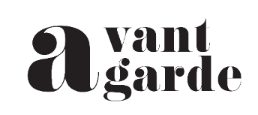 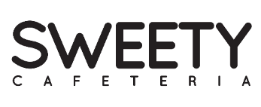 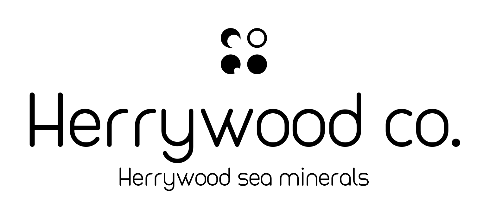 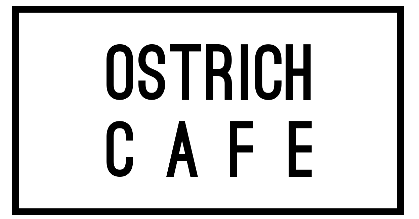 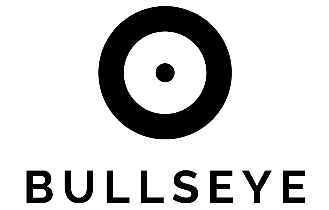 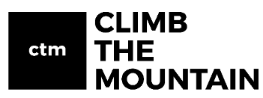 专注于专业精致的PPT设计与制作，为您提供全方位的演示服务。我们拥有优秀的专业设计团队，严谨的逻辑思维、创意的图示化表达，带来精美、创意、动感、形象、时尚的全新PPT体验。
请在此处添加标题
Main
Presentation
Presentation
After Break
Design & Creativity
Creativity | Specialty | Exquisite
Creativity | Specialty | Exquisite
拥有优秀的专业设计团队，严谨的逻辑思维、创意的图示化表达，带来精美、创意、动感、形象、时尚的全新PPT体验。
专业精致的PPT设计与制作
优秀的专业设计团队
严谨的逻辑思维
创意的图示化表达
精美、创意、动感的PPT体验
优秀的专业设计团队
严谨的逻辑思维
创意的图示化表达
精美、创意、动感的PPT体验
Management
Creative
Message
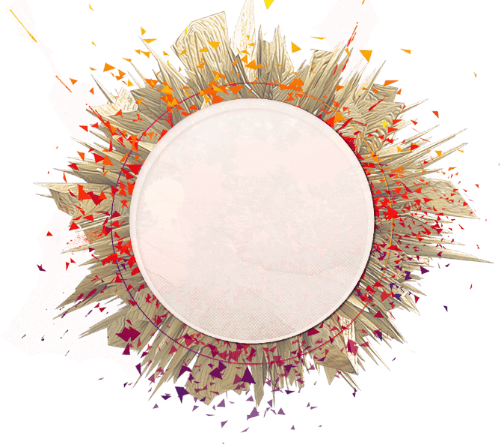 2
请在此处添加标题
Creativity / Innovation / Specialty / Exquisite
请在此处添加标题
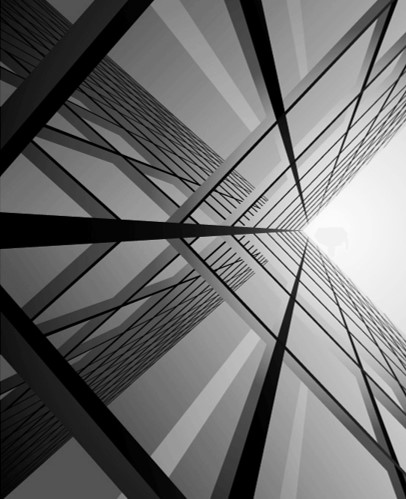 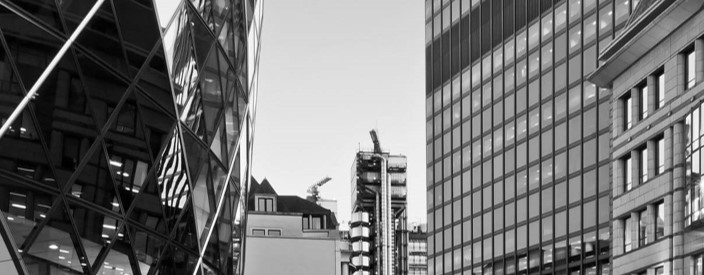 优秀的专业设计团队，严谨的逻辑思维、创意的图示化表达，带来精美、创意、动感、形象的全新PPT体验。
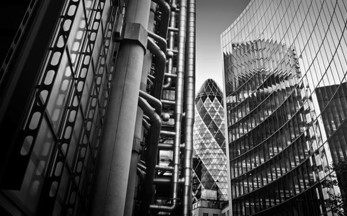 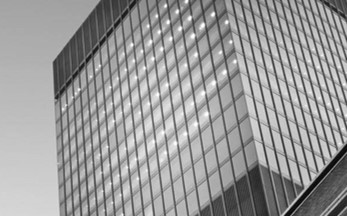 Design & Creativity Space Studio
专注于专业精致的PPT设计与制作
请在此处添加标题
专业精致的PPT设计与制作，提供全方位的演示服务。
03. Create
01. Contract
06. Promote
05. Publish
02. Idea
04. Finish in Time
Design & Creativity
拥有优秀的专业设计团队，严谨的逻辑思维、创意的图示化表达，带来精美、创意、动感、形象、时尚的全新PPT体验。
请在此处添加标题
CANADA
2,415
BRAZIL
751
JAPAN
1,560
45%
NAME
C
CANADA
60%
NAME
J
请添加标题
JAPAN
拥有优秀的专业设计团队，严谨的逻辑思维、创意的图示化表达，带来精美、创意、动感、形象、时尚的全新PPT体验。
B
BRAZIL
请在此处添加标题
我们拥有优秀的专业设计团队
严谨的逻辑思维、创意的图示化表达
精美、创意、动感、形象、时尚的全新PPT体验
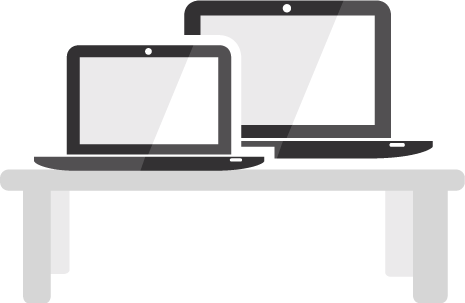 Design & Creativity
16%
请添加标题
我们拥有优秀的专业设计团队，严谨的逻辑思维、创意的图示化表达，带来精美、创意、动感、形象、时尚的全新PPT体验。
严谨的逻辑思维、创意的图示化表达，带来全新PPT体验。
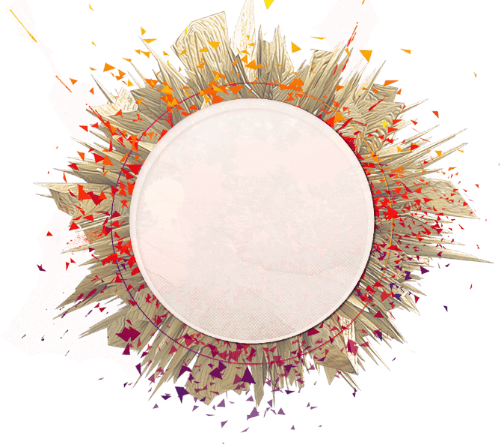 3
请在此处添加标题
Creativity / Innovation / Specialty / Exquisite
请在此处添加标题
Amanda Chris
Monica Hugh
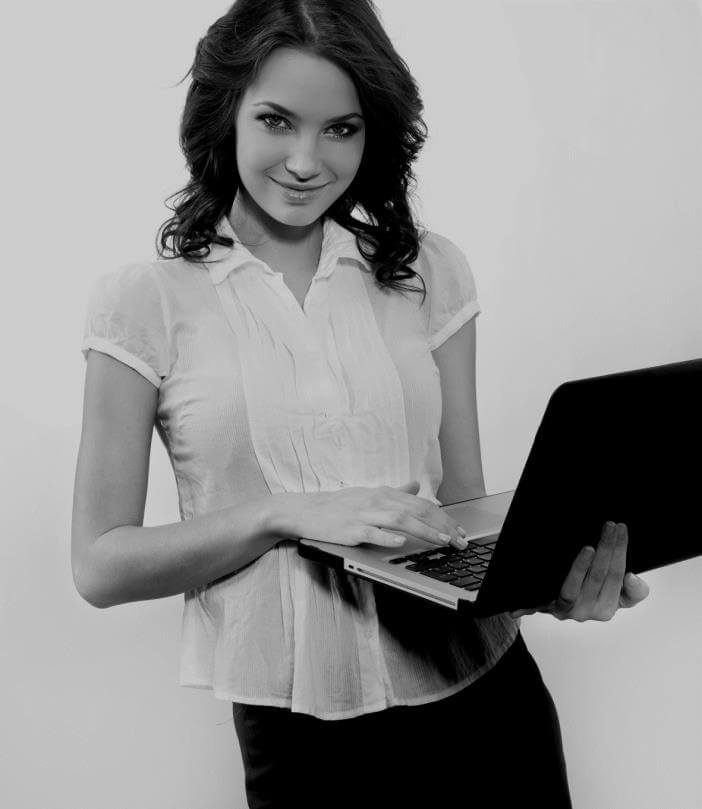 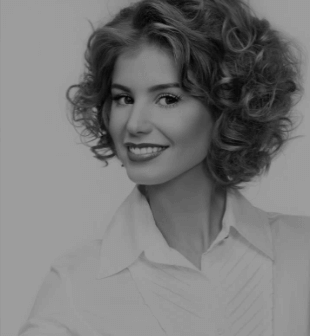 CEO
Chief Editor
优秀的专业设计团队，严谨的逻辑思维、创意的图示化表达，带来精美、创意、动感、形象的全新PPT体验。
优秀的专业设计团队，严谨的逻辑思维、创意的图示化表达，带来精美、创意、动感、形象的全新PPT体验。
Simple Lee
Julian Darlington
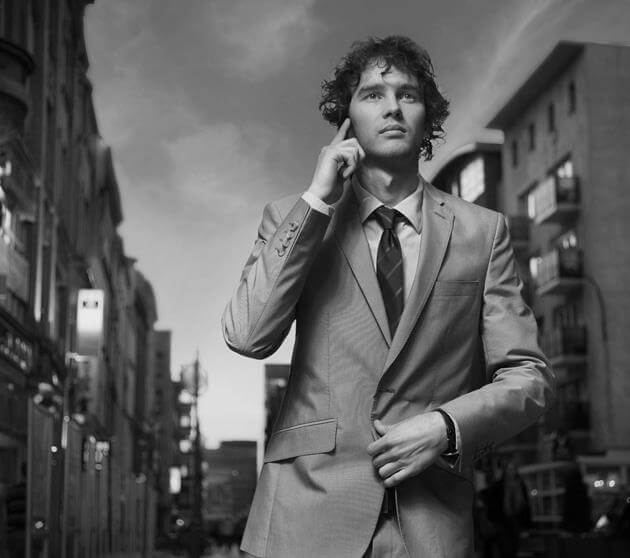 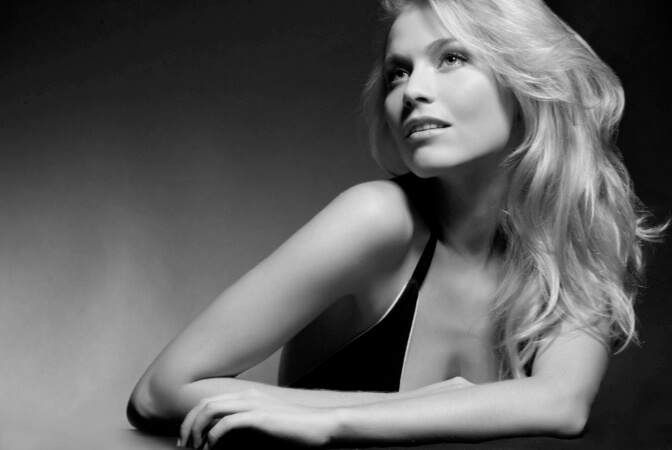 Executive Manager
Sales Manager
优秀的专业设计团队，严谨的逻辑思维、创意的图示化表达，带来精美、创意、动感、形象的全新PPT体验。
优秀的专业设计团队，严谨的逻辑思维、创意的图示化表达，带来精美、创意、动感、形象的全新PPT体验。
请在此处添加标题
请添加标题
请添加标题
请添加标题
严谨的逻辑思维、创意的图示化表达，带来精美、创意、动感、形象的全新PPT体验。
严谨的逻辑思维、创意的图示化表达，带来精美、创意、动感、形象的全新PPT体验。
严谨的逻辑思维、创意的图示化表达，带来精美、创意、动感、形象的全新PPT体验。
请在此处添加标题
01
02
Main
Presentation
After
Break
Design & Creativity
Creativity | Specialty | Exquisite
Creativity | Specialty | Exquisite
拥有优秀的专业设计团队，严谨的逻辑思维、创意的图示化表达，带来精美、创意、动感、形象、时尚的全新PPT体验。
严谨的逻辑思维
创意的图示化表达
精美、创意、动感的PPT体验
专业精致的PPT设计与制作
优秀的专业设计团队
严谨的逻辑思维
创意的图示化表达
精美、创意、动感的PPT体验
Creative
Management
Message
请在此处添加标题
Pricing plan
Standard
Pricing plan
Best
Pricing plan
Premium
专业精致的PPT设计与制作
优秀的专业设计团队
创意的图示化表达
专业精致的PPT设计与制作
优秀的专业设计团队
严谨的逻辑思维
创意的图示化表达
精美、创意、动感的PPT体验
优秀的专业设计团队
严谨的逻辑思维
创意的图示化表达
精美、创意、动感的PPT体验
More Information
More Information
More Information
请在此处添加标题
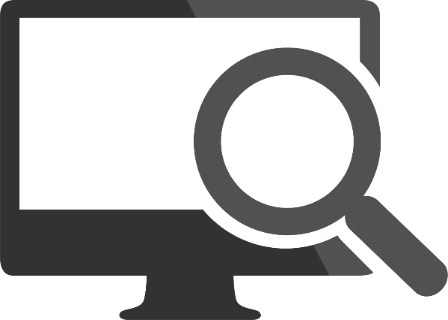 DESIGN &
CREATIVITY
专注于专业精致的PPT设计与制作
我们拥有优秀的专业设计团队
严谨的逻辑思维、创意的图示化表达
精美、创意、动感、形象、时尚的全新PPT体验
请添加标题
请添加标题
请添加标题
严谨的逻辑思维、创意的图示化表达，带来全新PPT体验。
严谨的逻辑思维、创意的图示化表达，带来全新PPT体验。
严谨的逻辑思维、创意的图示化表达，带来全新PPT体验。
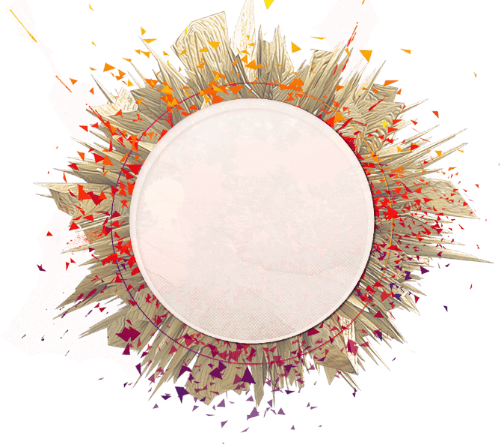 4
请在此处添加标题
Creativity / Innovation / Specialty / Exquisite
请在此处添加标题
请添加标题
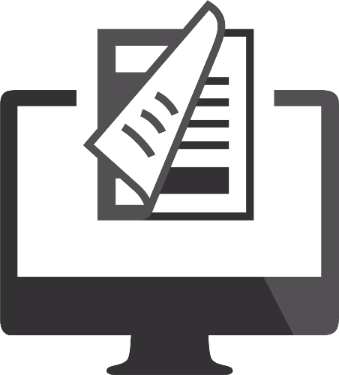 严谨的逻辑思维、创意的图示化表达，带来精美、创意的全新PPT体验。
XXXX
我们拥有优秀的专业设计团队，严谨的逻辑思维、创意的图示化表达，带来的全新PPT体验。
请添加标题
严谨的逻辑思维、创意的图示化表达，带来精美、创意的全新PPT体验。
请添加标题
严谨的逻辑思维、创意的图示化表达，带来精美、创意的全新PPT体验。
严谨的逻辑思维、创意的图示化表达，带来精美、创意、动感、形象、时尚的全新PPT体验。
请在此处添加标题
30%
女性用户
60%
女性用户
70%
男性用户
40%
男性用户
请添加标题
请添加标题
我们拥有优秀的专业设计团队，严谨的逻辑思维、创意的图示化表达，带来精美、创意、动感、形象、时尚的全新PPT体验。
我们拥有优秀的专业设计团队，严谨的逻辑思维、创意的图示化表达，带来精美、创意、动感、形象、时尚的全新PPT体验。
请在此处添加标题
09:00am
10:30am
13:00am
16:00pm
First Part
Second Section
Third Section
Fourth Section
优秀的专业设计团队，严谨的逻辑思维、创意的图示化表达，带来精美、创意、动感的全新PPT体验。
优秀的专业设计团队，严谨的逻辑思维、创意的图示化表达，带来精美、创意、动感的全新PPT体验。
优秀的专业设计团队，严谨的逻辑思维、创意的图示化表达，带来精美、创意、动感的全新PPT体验。
优秀的专业设计团队，严谨的逻辑思维、创意的图示化表达，带来精美、创意、动感的全新PPT体验。
请在此处添加标题
MARKETING SERVICE
Social Marketing
Design
Support communication
1
2
3
专注于专业精致的PPT设计与制作，为您提供全方位的演示服务。
专注于专业精致的PPT设计与制作，为您提供全方位的演示服务。
专注于专业精致的PPT设计与制作，为您提供全方位的演示服务。
DEVELOPMENT SERVICE
Developer
Programming
UI & UX
1
2
3
专注于专业精致的PPT设计与制作，为您提供全方位的演示服务。
专注于专业精致的PPT设计与制作，为您提供全方位的演示服务。
专注于专业精致的PPT设计与制作，为您提供全方位的演示服务。
谢谢观看
powerpoint template
xiazaii